Lead Your Business Through the Coronavirus Crisis
por Martin Reeves, Nikolaus Lang e Philipp Carlsson-Szlezak,
sócios e diretores de gestão do BCG.
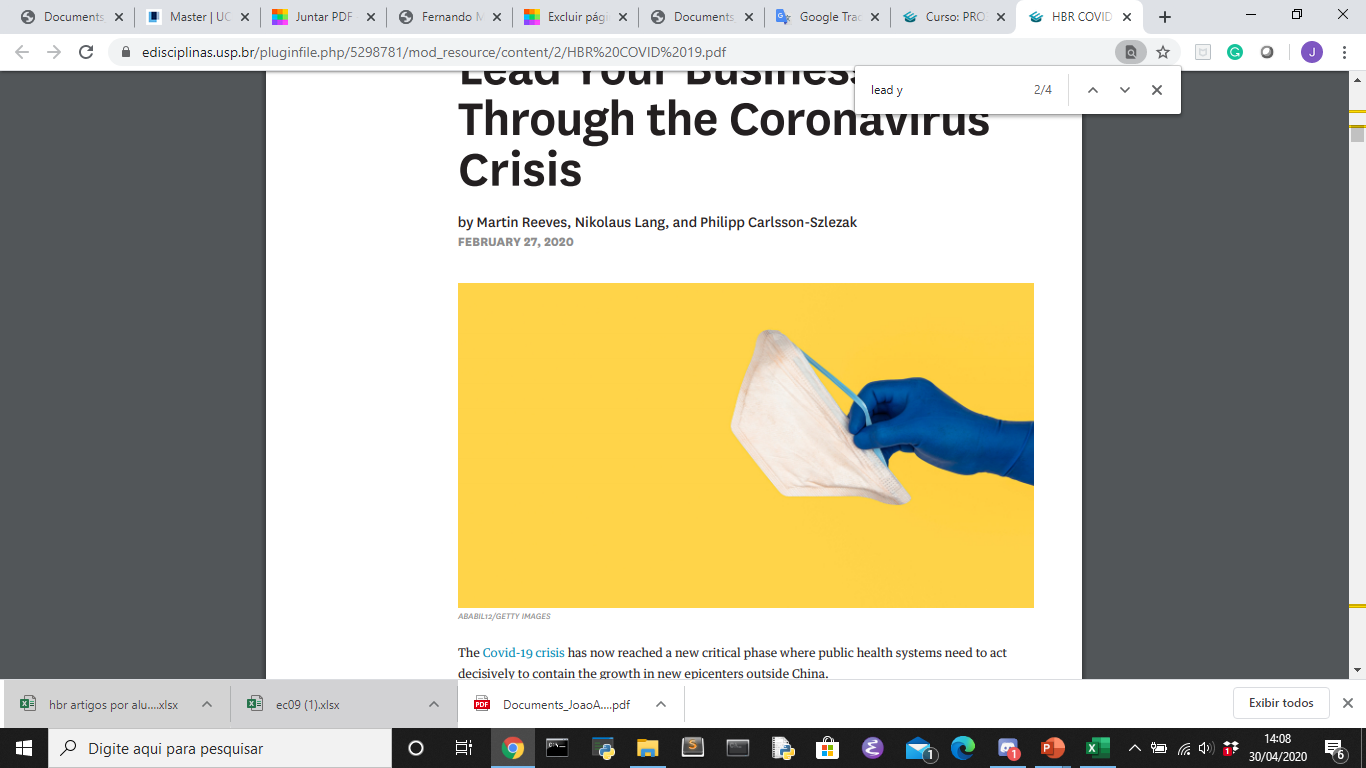 João Gabriel Soares Accorsi – 10274137
12 lições extraídas até o momento
O texto visa extrair aprendizados dos eventos que ocorreram até o momento de sua elaboração, chegando nas 12 lições.
Use especialistas e previsões com cuidado
Especialistas divergem em diversos pontos. Assim, vale coletar informações de mais de uma fonte para tomar conclusões.
4
5
6
1
2
3
Atualize a inteligência diariamente
O cenário pode mudar muito de um dia para o outro.
Cuidado com os ciclos de tendências e notícias
É necessário olhar para o cenário como um todo (Big Picture), sem superestimar sinais fracos.
Reformule constantemente sua compreensão do que está acontecendo
Não se prender aos planos já feitos.
Cuidado com a burocracia
Com a rapidez das mudanças e a exigência de uma rapidez também nas respostas, não se pode dar ao luxo de perder tempo.
Não assuma que informação gera informação
Ter muita informação acessível não significa que isso basta. É necessário que se crie e compartilhe mais informações.
12 lições extraídas até o momento
O texto visa extrair aprendizados dos eventos que ocorreram até o momento de sua elaboração, chegando nas 12 lições.
Verifique se sua resposta está equilibrada nessas sete dimensões:
Comunicação, necessidade dos empregados, viagem, trabalho remoto, estabilização das cadeias de suprimentos, acompanhamento/previsão dos negócios e ser parte da solução mais ampla.
10
11
12
7
8
9
A preparação intelectual não é suficiente
É necessária uma equipe preparada para lidar com o estresse, um time que decida e execute.
Use os princípios de resiliência no desenvolvimento de políticas
Em um momento tão imprevisível, não basta ser eficiente: é necessário ser resiliente.
Reflita o que você aprendeu
Reflita sobre o que ocorreu e documente as respostas e impactos para futuros estudos.
Prepare-se agora para a próxima crise
Tomar a situação atual como lição e se preparar para não ter tantas dificuldades em uma próxima crise.
Prepare-se para um mundo diferente
Tanto os negócios quanto a sociedade como um todo passarão por mudanças após a crise.
Análise e síntese
O texto é muito relevante no atual momento. Consegue ser extremamente útil não só dando dicas práticas, como também tratando de como agir, que cuidados tomar e como se preparar para o futuro.
Principais pontos tratados
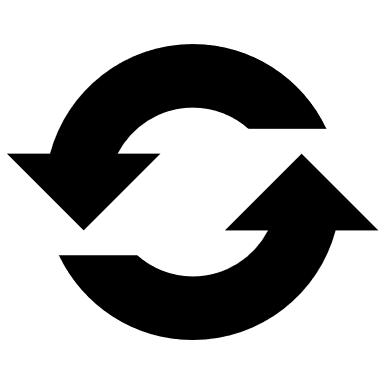 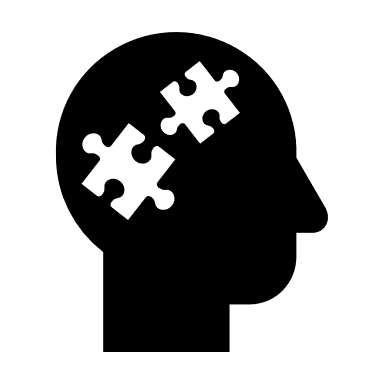 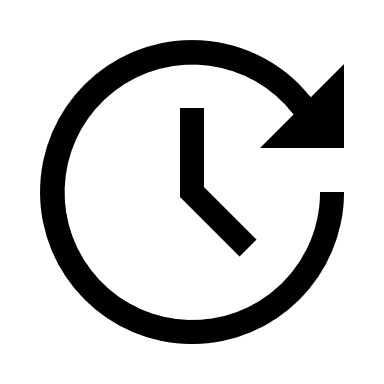 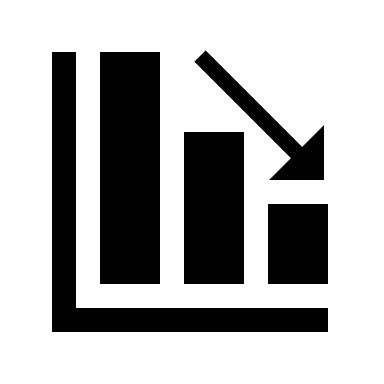 Não se iludir com notícias e possíveis tendências.
Pensar  no futuro, utilizando ensinamentos da crise.
Atualizar-se e não se prender ao presente.
Saber ser resiliente e lidar com o estresse.